Sprachübungen und Realien
FF: NJI_09A
Wintersemester 2020/21
Kursleiter: Johannes Köck
10.11.2020
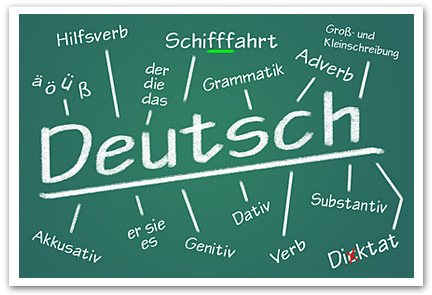 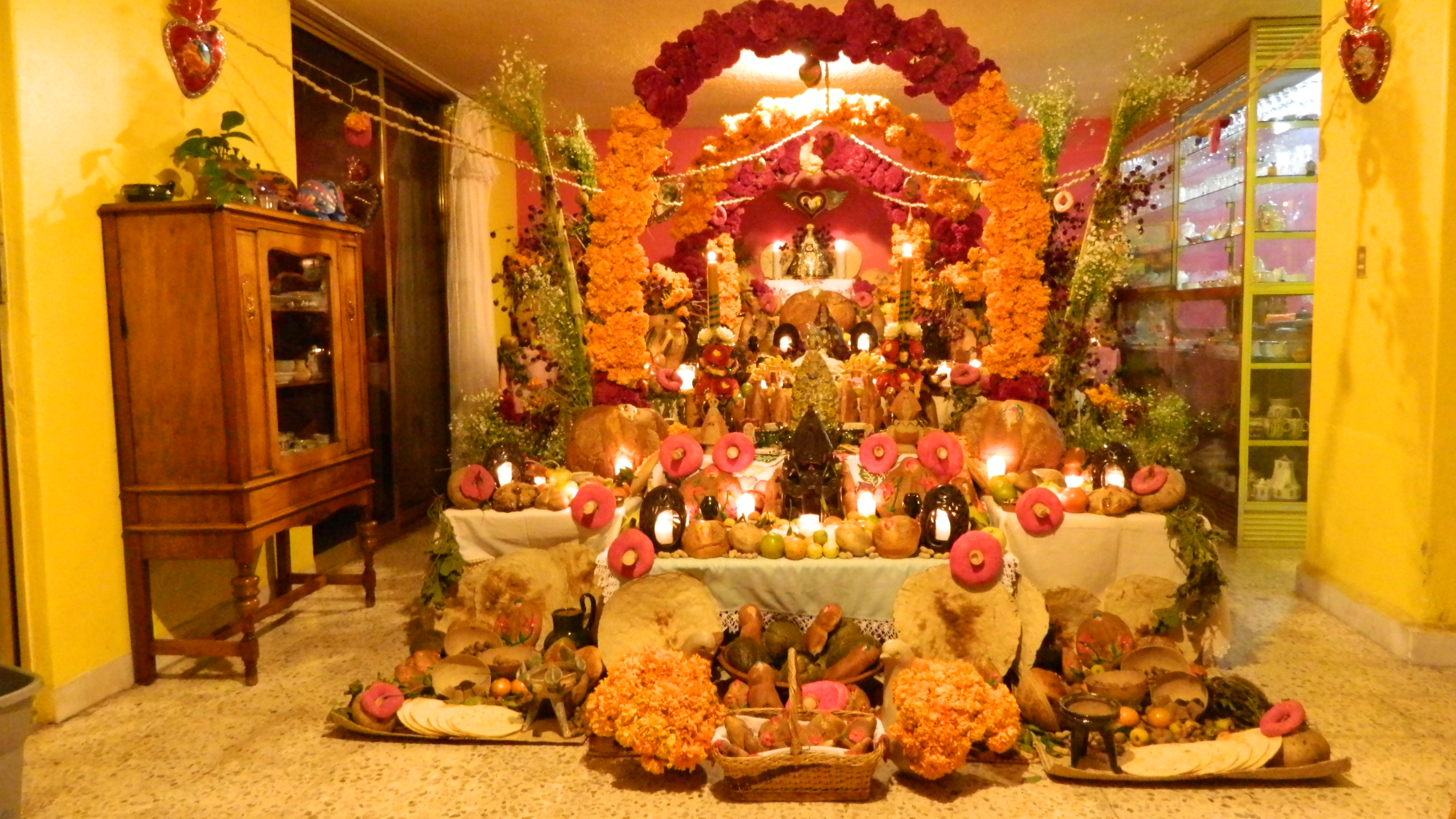 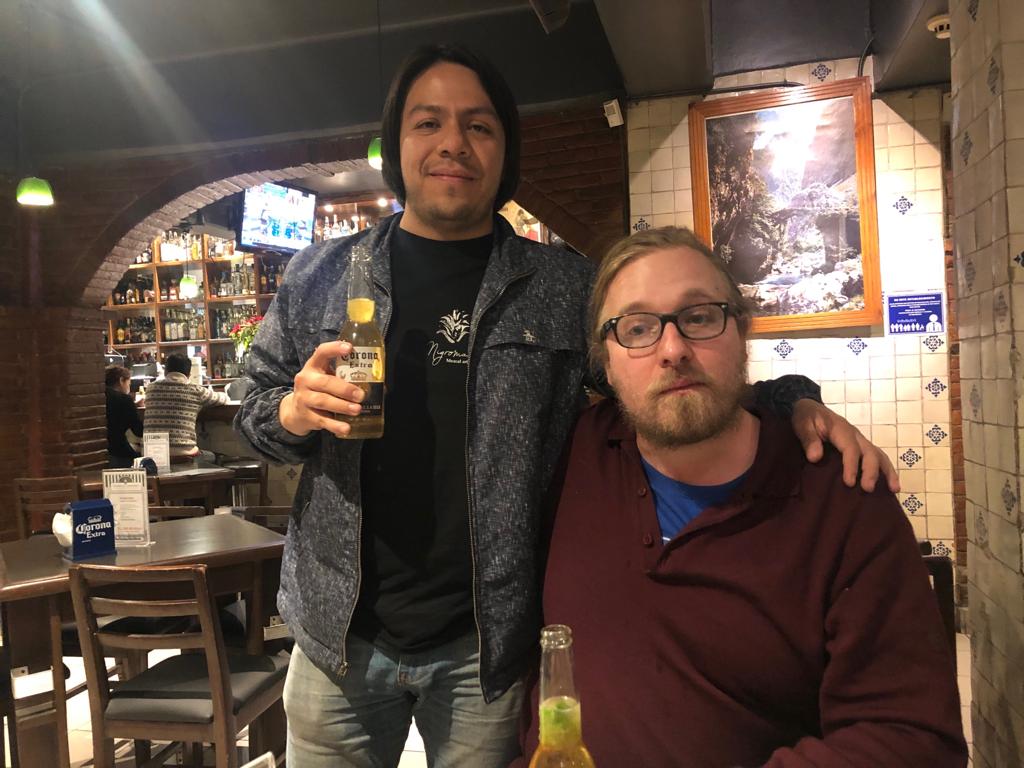 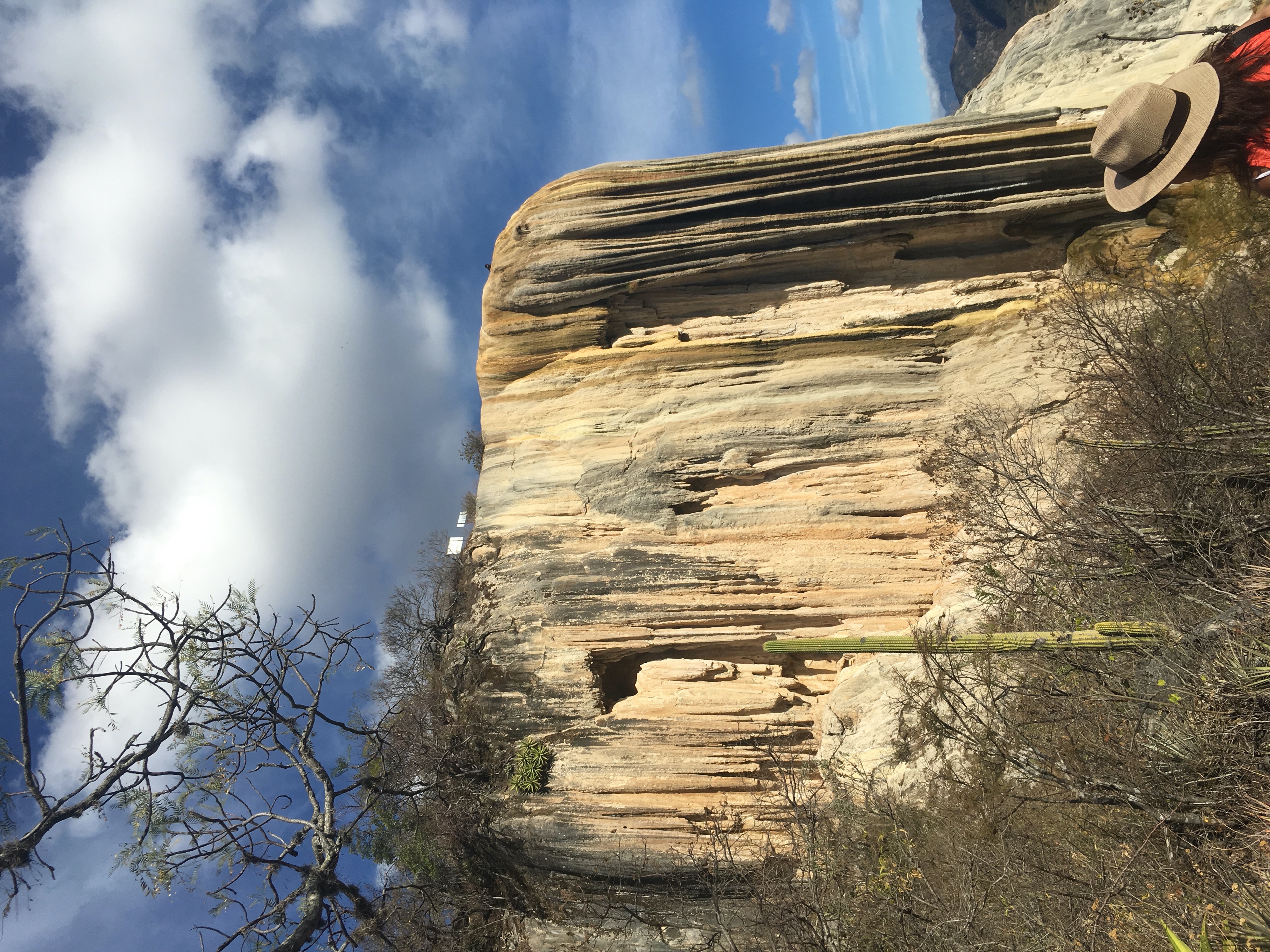 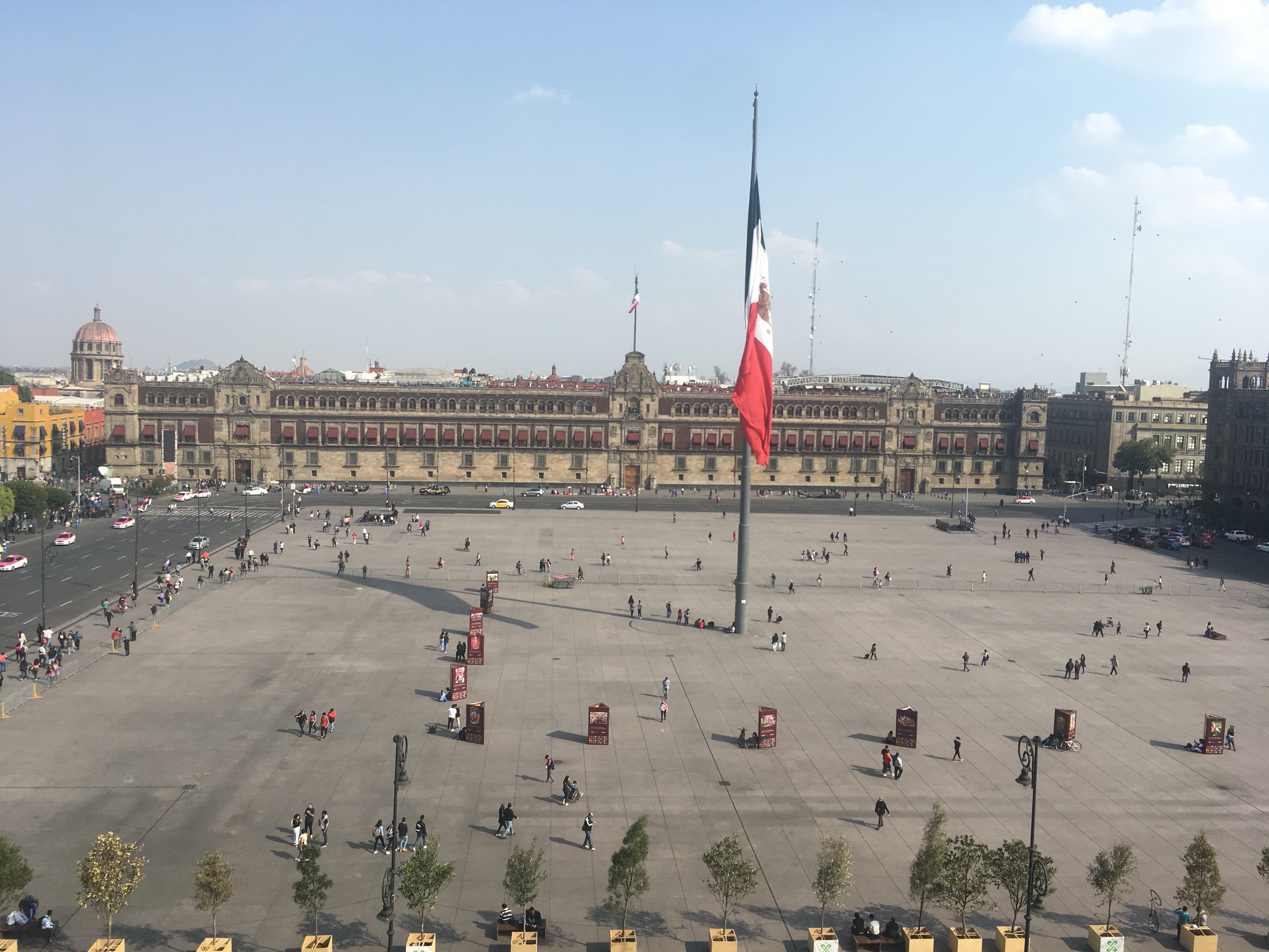 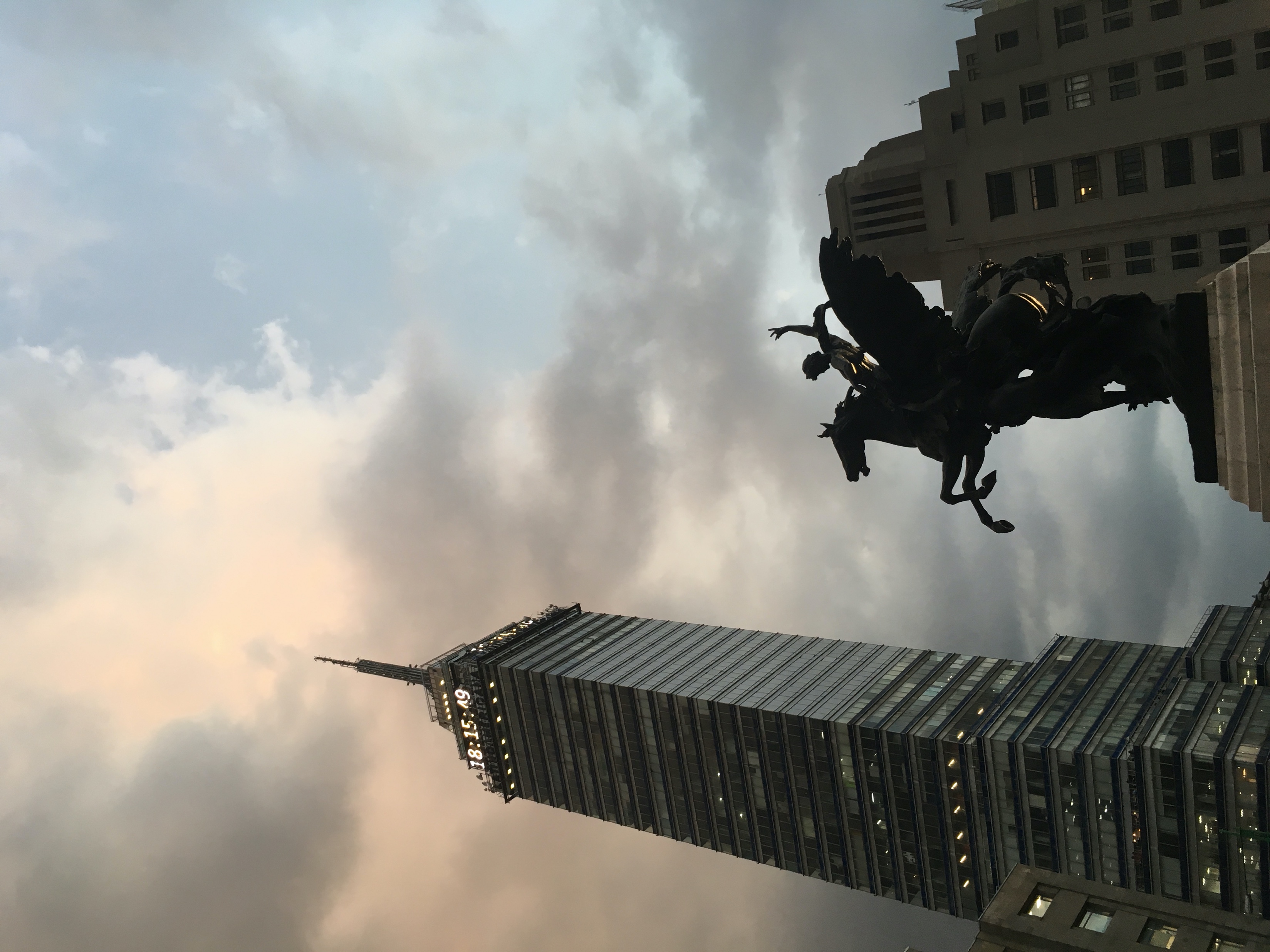 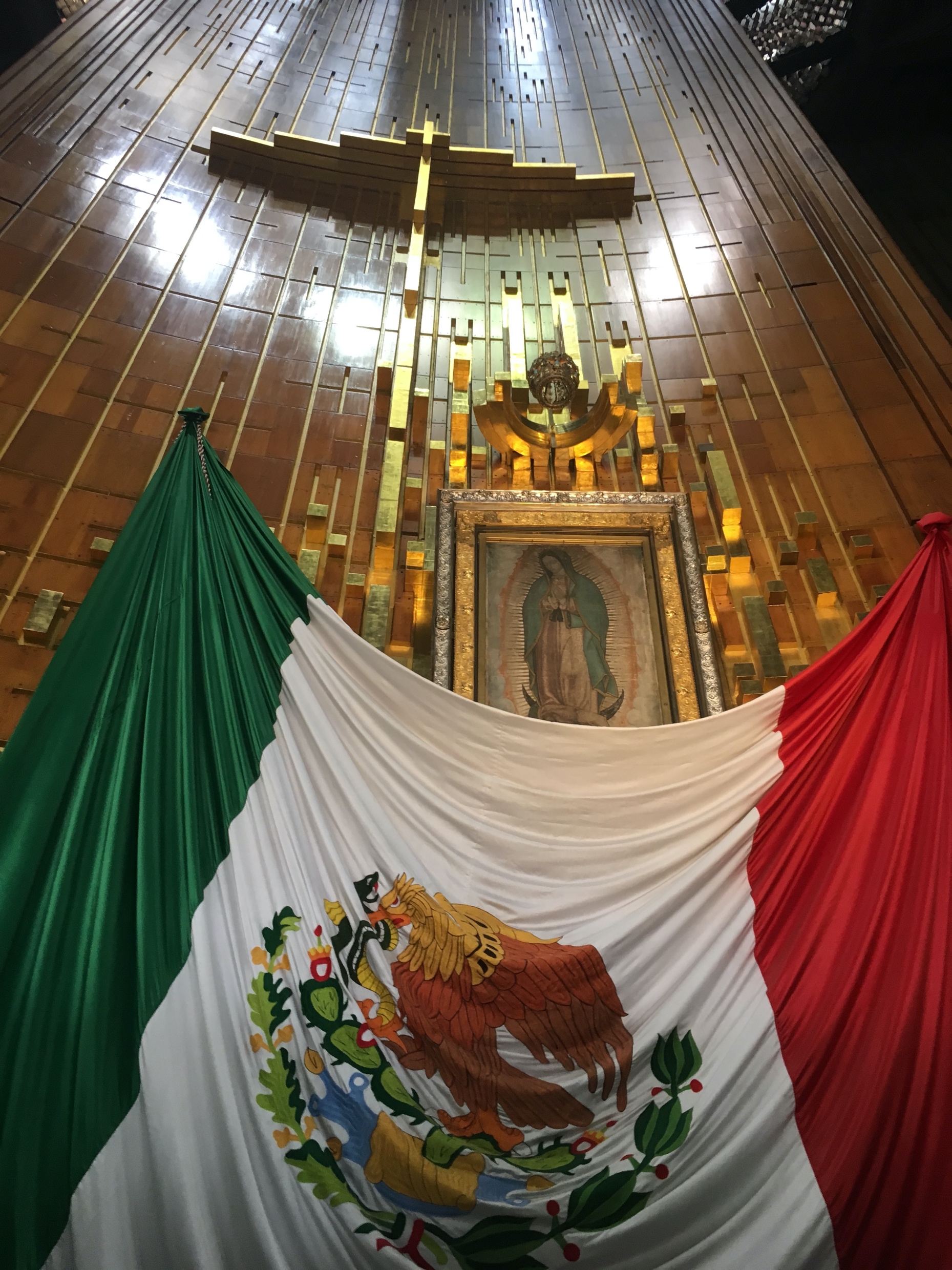 Aus aktuellem Anlass 2
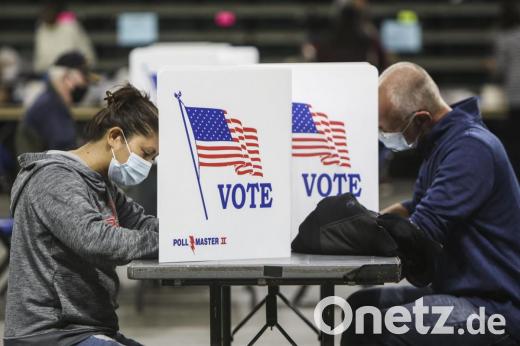 Wie wird der amerikanische Präsident gewählt? Paararbeit
Vor dem Sehen:
Sammeln Sie ihr Vorwissen, schreiben Sie ihre Ideen auf


Nach dem Sehen: 

Was ist speziell an diesem Wahlsystem?
Warum ist es ein langer Weg zum Präsidenten?
Wer wird von den Parteien als Kandidat_in  nominiert (wie funktioniert diese Vorwahl)?
Wann beginnt der Hauptwahlkampf? Wer kommt in den Hauptwahlkampf?
Was sind SWING STATES?
Wer darf wählen, was muss man machen, bevor man die Stimme abgibt?
Wie ist das mit den Wahlleuten?
Was sagen Sie zu diesem System?
Was bedeutet  „The Winner takes it all“?
Welche Folgen kann das haben?
Zeitleiste
https://www.bpb.de/internationales/amerika/usa/305447/zeitleiste-us-praesidentschaftswahl-2020


Welches sind die wichtigsten Ereignisse?


Machen Sie Notizen
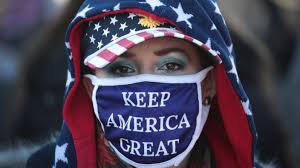 Kurzportrait der Kandidat_innen
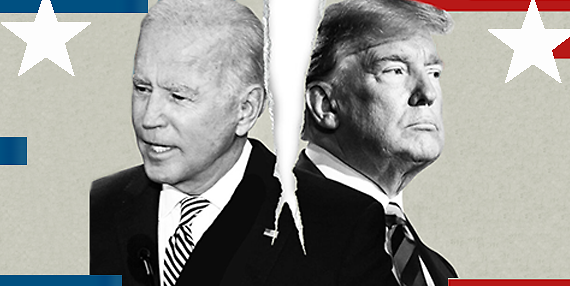 https://www.bpb.de/internationales/amerika/usa/313444/kurzportraits-kandidaten



Jede Gruppe präsentiert einen Kandidaten/eine Kandidatin
Wahlkampfthemen
https://www.bpb.de/internationales/amerika/usa/315226/wahlkampfthemen-der-demokraten 






https://www.bpb.de/internationales/amerika/usa/313504/wahlkampfthemen-der-republikaner


Jede Gruppe präsentiert ein Wahlkampfthema, dann diskutieren wir die Unterschiede
Aufgaben des Präsidenten/Einzelarbeit
https://uswahl.lpb-bw.de/das-praesidentenamt
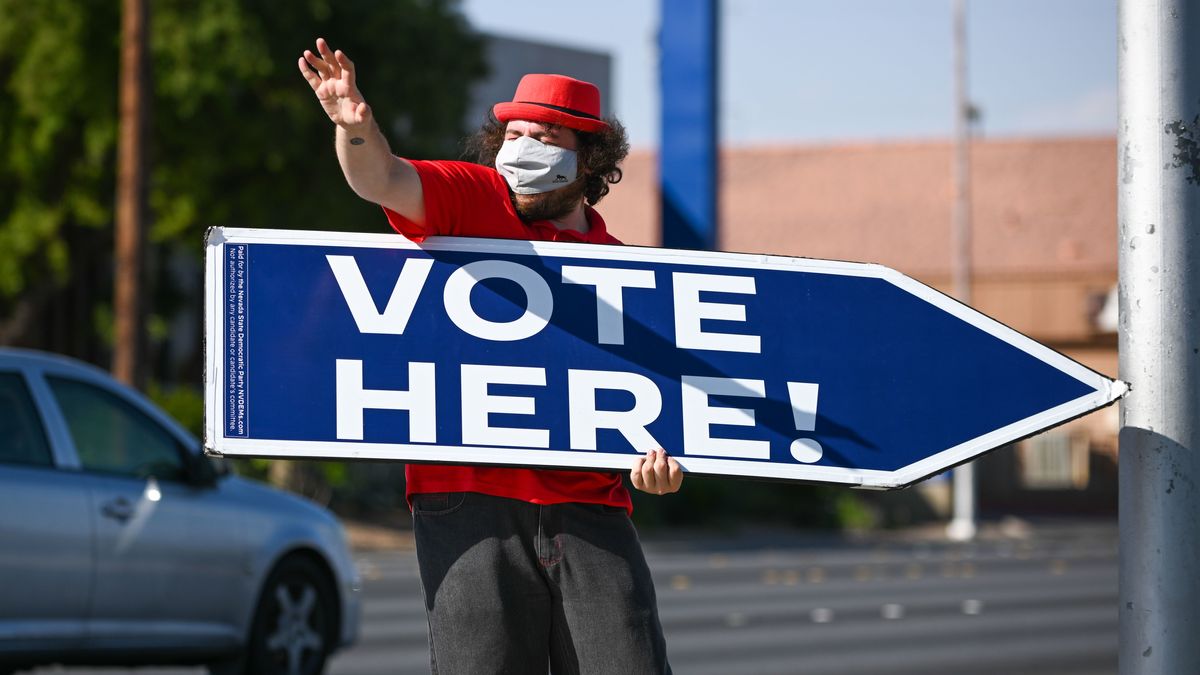 Peter Bichsel: Ein Tisch ist ein Tisch
Vor dem Sehen /Lesen
1. Informieren Sie sich über den Schriftsteller Peter Bichsel und erstellen Sie ein Kurzreferat.
2. Diskutieren Sie den Titel der Geschichte von PETER BICHSEL „Ein Tisch ist ein Tisch“ und vermuten Sie, wovon darin die Rede sein könnte?
Gebrauchen Sie dabei die folgenden Sprachmittel:
Ich nehme an, dass…
Ich vermute, dass…
Ich meine, glaube, dass…
Mir scheint, dass….
Womöglich…
Eventuell/ Ich habe den Eindruck, dasshttps://www.deutschunddeutlich.de/contentLD/GD/GT67cTischistTisch.pdf
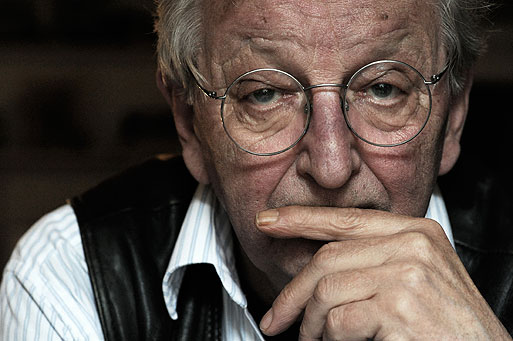 Während des Sehens (https://vimeo.com/8749843) 
1. Sehen Sie sich den Filmanfang (0:60)an und schildern Sie Ihre Gefühle
Wie werden Sie von der Musik und den Bildern gestimmt?
(Gruppe 1: Musik; Gruppe 2: Bilder)
Nach dem Sehen/Lesen/Hören
1. Stellen Sie sich vor, Sie haben die Möglichkeit, diesem Mann zu helfen. Welche  Ratschläge würden Sie ihm geben. 
 
2. Stellen Sie sich vor, sie seien die „erste Liebe“ dieses Mannes gewesen und hätten sich aus den Augen verloren. Jetzt – nach all den Jahren- sind Sie vom Zustand Ihres alten Freundes entsetzt. 
    Schreiben Sie einen Dialog zwischen beiden. Wovon könnten sie sprechen? 


3. Glauben Sie, es gibt in Ihrer Stadt ähnliche Schicksale? Warum (nicht)?
4. Warum lässt eine Gesellschaft zu, was wären Möglichkeiten/Modelle, alten Menschen eine Perspektive zu geben?

Perspektiven für  ältere Menschen: 
     http://www.kleinezeitung.at/kaernten/sanktveit/3222545/grandiose-granny.story